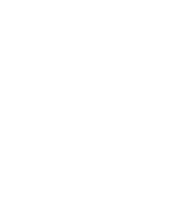 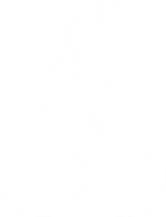 Nutrition Educator Training
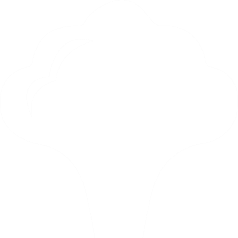 Supporting Effective Nutrition Educators 
and Healthy Communities
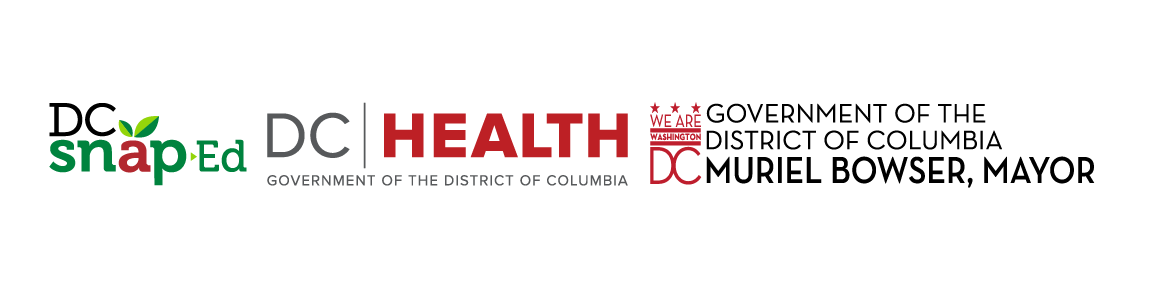 PRETEST
Training Objectives
By the end of this training, you will be able to:
Complete at least one handout before delivering an effective nutrition education lesson.
Utilize key information from the Nutrition Educator Guide to prepare and deliver effective nutrition education.
Write the purpose of nutrition education.
Identify three things to know about one’s audience before planning a lesson.
Write one reason why it is helpful to set behavior change goals with participants.
List two strategies for engaging participants with diverse classroom behavior and learning styles.
3
2
1
5
4
6
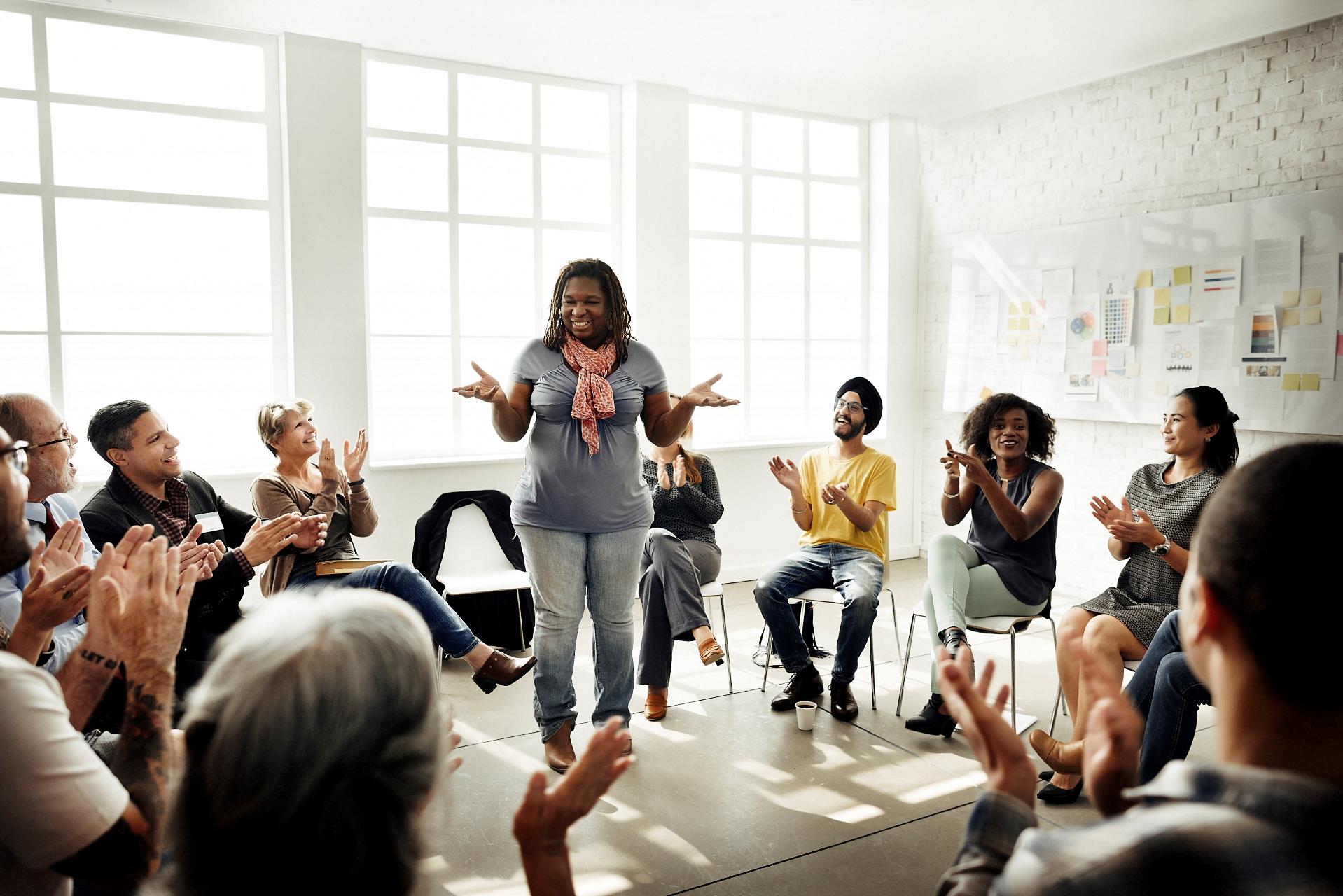 Icebreaker

Name
Organization
Favorite Childhood Food
NUTRITION EDUCATOR GUIDE
HANDOUTS
Effective 
Nutrition 
Education
UnderstandEvaluation
Plan Your 
Lesson
Lesson
Planning
Checklist
Engage
Your 
Audience
THE FOUR P’S
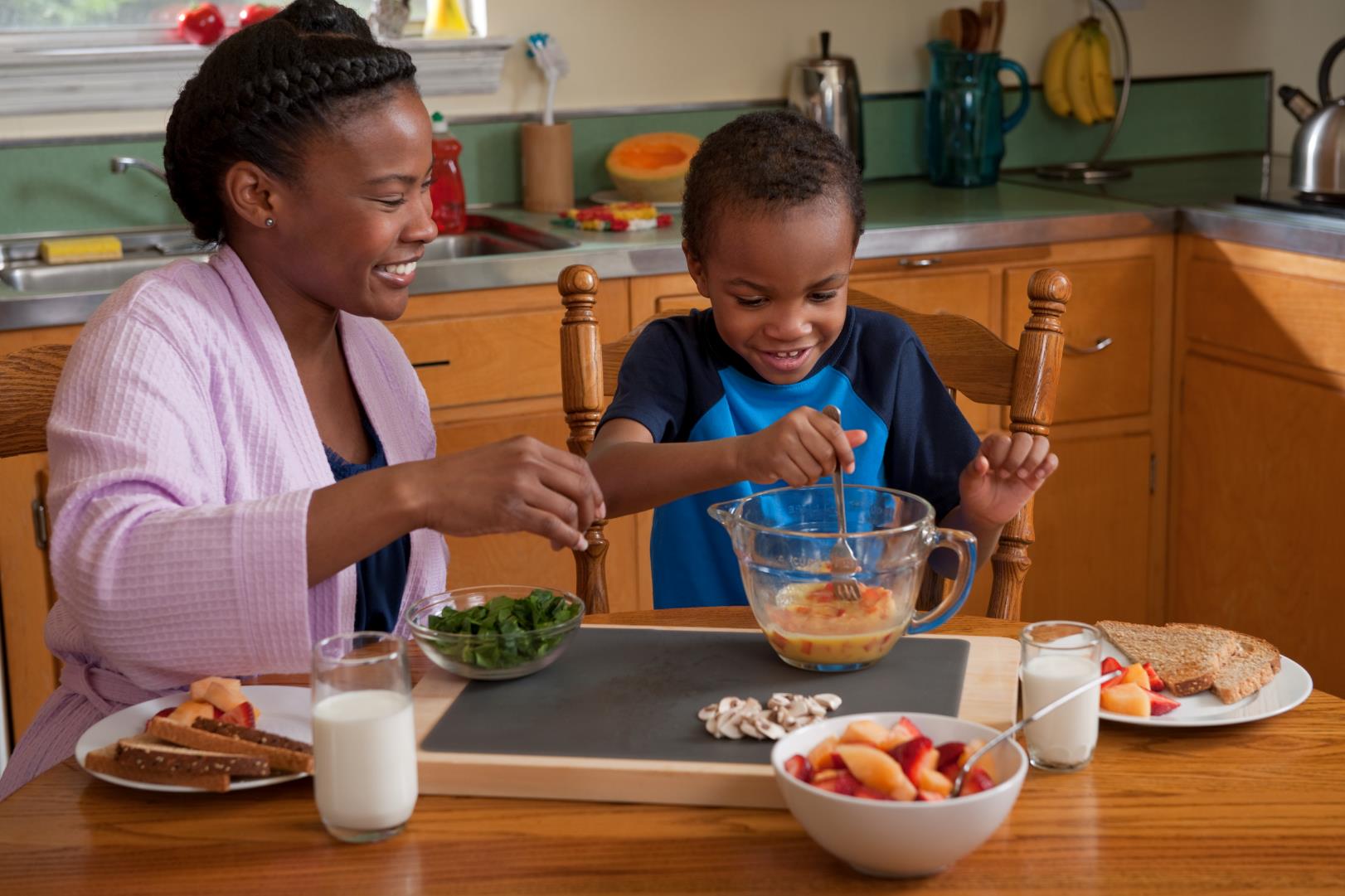 PURPOSE
OF NUTRITION EDUCATION
The purpose of nutrition education is to empower participants to make educated decisions about the food they select everyday at every eating occasion.
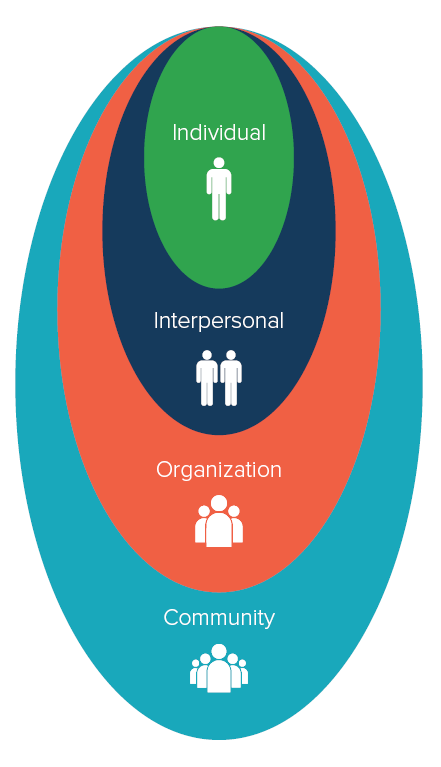 Social Ecological Model
Individual
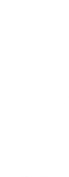 Interpersonal
Community
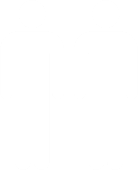 Organization
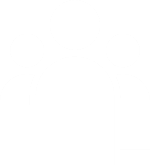 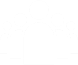 Why do you want to be a nutrition educator?
EFFECTIVE NUTRITION EDUCATION
Healthy behavior change is the goal

Focus lessons on specific topics

Involve participants and the community when possible

Focus on participants’ motivation to change 

Help students set goals to improve self-efficacy
What is the purpose of nutrition education?
1
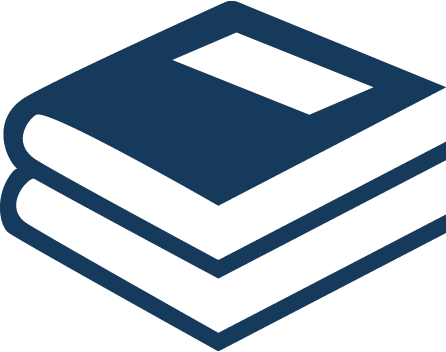 Why does the Social Ecological Model matter for nutrition education?
2
What are the key elements of effective nutrition education?
REVIEW:
PURPOSE
3
Where can you find the Nutrition Educator Guide and handouts?
4
PLAN YOUR LESSON
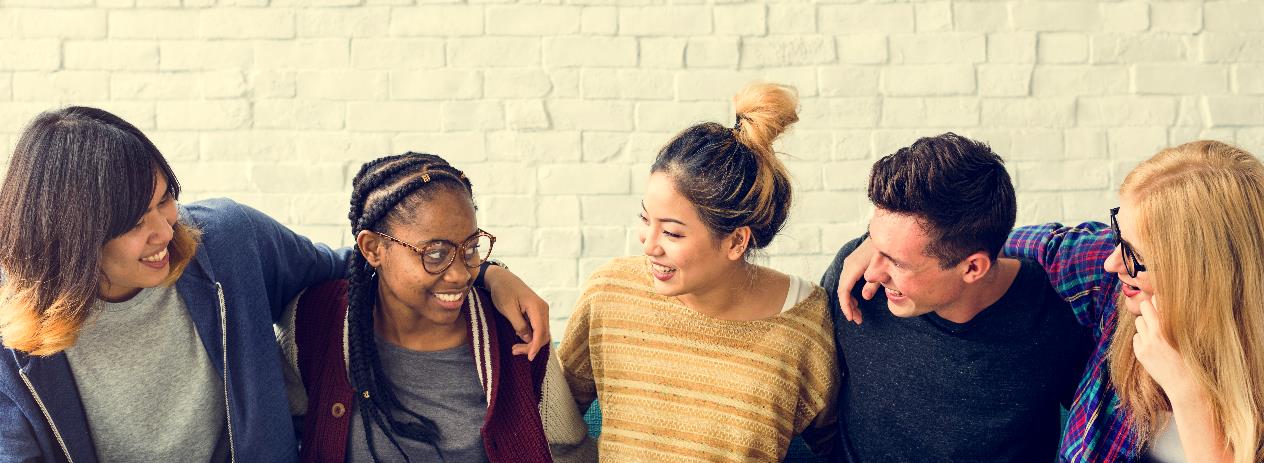 Know Your Audience
Size of audience and age range
Primary language
Education and literacy level
Health literacy and misconceptions
Food resources and environment
Culture and ethnicity
KNOW YOUR AUDIENCE
Language Case Study
Which steps should the educator have taken when preparing for his lesson?

Ask the language of the group prior to arrival
Use translated materials
Decide translating the material was too much effort
Cancel the class
KNOW YOUR AUDIENCE
Language Case Study
Which steps should the educator have taken when preparing for his lesson?

Ask the language of the group prior to arrival
Use translated materials
Decide translating the material was too much effort
Cancel the class
KNOW YOUR AUDIENCE
Culture Case Study
What considerations might you make? What should you do to prepare for the class?

Do your research. Speak with the coordinator or people in the community to find ethnic recipes with a healthy twist.
Ask for an interpreter to be present to help translate your presentation so all participants can understand what you say.
Reflect on your own food culture and use your experience to relate to your participants.
All of the above
KNOW YOUR AUDIENCE
Culture Case Study
What considerations might you make? What should you do to prepare for the class?

Do your research. Speak with the coordinator or people in the community to find ethnic recipes with a healthy twist.
Ask for an interpreter to be present to help translate your presentation so all participants can understand what you say.
Reflect on your own food culture and use your experience to relate to your participants.
All of the above
KNOW YOUR AUDIENCE
Literacy Case Study
Which of these are literacy factors that you should take into consideration?

Reading Levels
Time of Day
Age
Education Level
KNOW YOUR AUDIENCE
Literacy Case Study
Which of these are literacy factors that you should take into consideration?

Reading Levels
Time of Day
Age
Education Level
SET OR REVIEW GOALS AND OBJECTIVES
GOALS
S
M
A
R
T
Specific
Measurable
Achievable
OBJECTIVES
Relevant
Time-bound
TIME TO PRACTICE
Participants will learn about fruits and vegetables.

Participants will change their mind about junk food.

Participants will eat healthier.
CHOOSE YOUR TEACHING METHODS
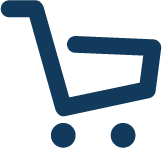 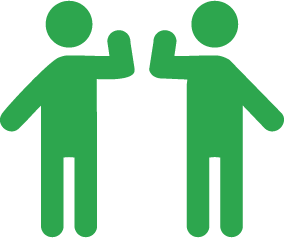 INTERACTIVE
ACTIVITIES
ROLE PLAYING
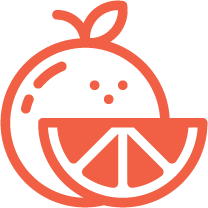 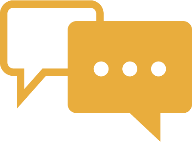 FOOD 
DEMONSTRATIONS
DISCUSSIONS
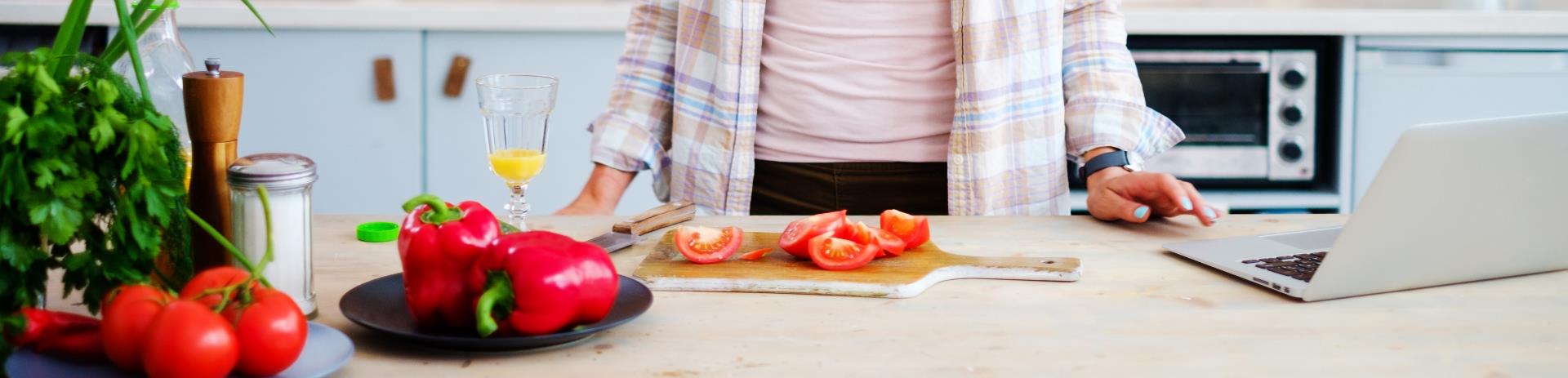 YOUR FOOD DEMONSTRATION
Explain what you are doing.
Discuss substitutions.
Relate demo to lesson topic.
Choose affordable ingredients.
Pick age and culturally appropriate recipes.
Allow adequate time for demo.
FOOD SAFETY
FOOD ALLERGIES
DAIRY
EGG
SOY
WHEAT
PEANUT
TREENUT
FISH
SHELLFISH
PLAN OR REVIEW YOUR EVALUATION
OUTCOME EVALUATION
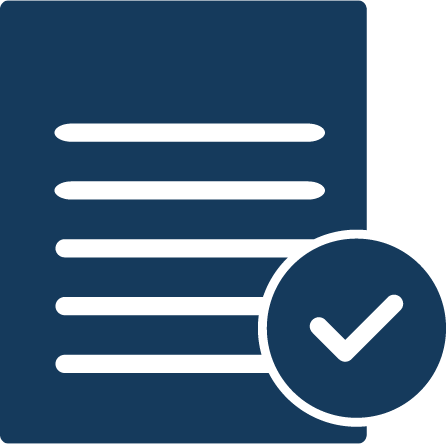 How well does the lesson change the audience’s:
Knowledge
Commitment to change their behavior
PROCESS EVALUATION
Was the lesson conducted as planned?
Did audience represent target audience?
Was program delivered as intended?
Was educator prepared and engaged?
What should you know about your audience?
1
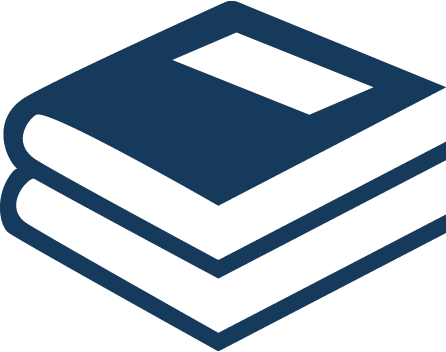 What is a goal?
What is an objective?
2
Where can you find more information about food safety and allergies?
REVIEW:
PLAN YOUR LESSON
3
Why are evaluations important?
How do I conduct an evaluation?
4
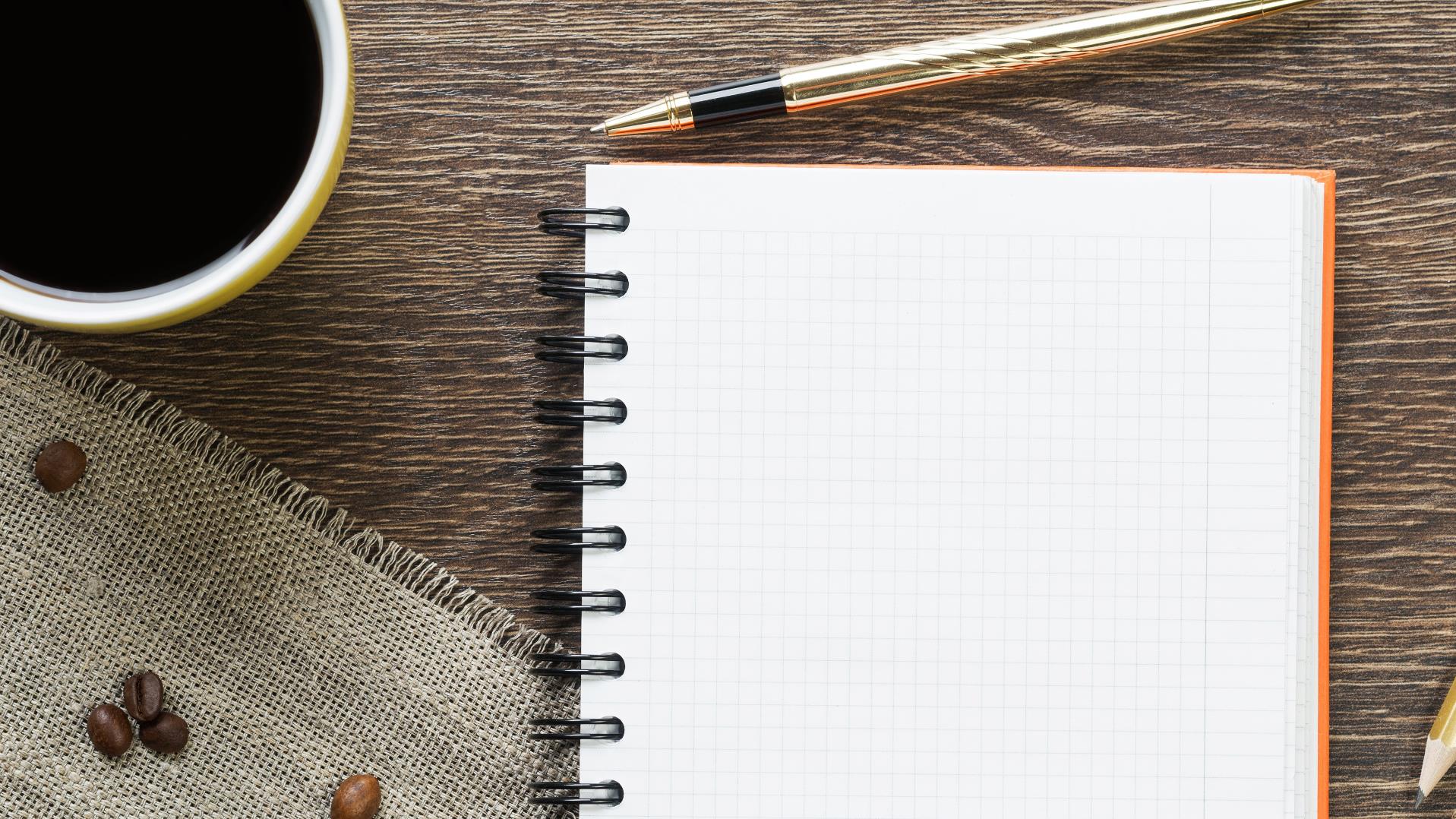 BREAK
PREPARE YOURSELF
COMMUNICATION
Learn about participants.
Establish classroom expectations.
Use nonjudgmental words and body language.
Smile and make eye contact.
Be enthusiastic.
Share about yourself.
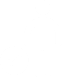 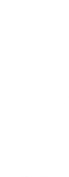 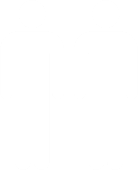 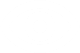 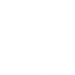 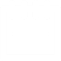 COMMUNICATION
Communication Case Study
What could Trey have done better to engage the audience?

Introduce himself and share his qualifications and some personal information
Display enthusiasm and excitement by telling the audience he is glad to be there
Have positive body language by unfolding his arms, smiling, and making eye contact
All of the above
COMMUNICATION
Communication Case Study
What could Trey have done better to engage the audience?

Introduce himself and share his qualifications and some personal information
Display enthusiasm and excitement by telling the audience he is glad to be there
Have positive body language by unfolding his arms, smiling, and making eye contact
All of the above
MANAGING YOUR AUDIENCE
Establishing Expectations
Review classroom guidelines

Enforce guidelines as necessary

Redirect discussions as needed

Instruct participants to raise their hand to speak

If working with kids, ask the teacher which methods work for the class
MANAGING YOUR AUDIENCE
Managing Your Audience Case Study
Did the educator successfully manage the audience?

Yes
No
MANAGING YOUR AUDIENCE
Managing Your Audience Case Study
Did the educator successfully manage the audience?

Yes
No
MANAGING YOUR AUDIENCE
DOMINATORS
COMPLAINERS
KNOW-IT-ALLS
DISRUPTORS
DIGRESSERS
RESISTORS
JOKESTERS
LATECOMERS
What are some ways to engage your audience through your communications?
1
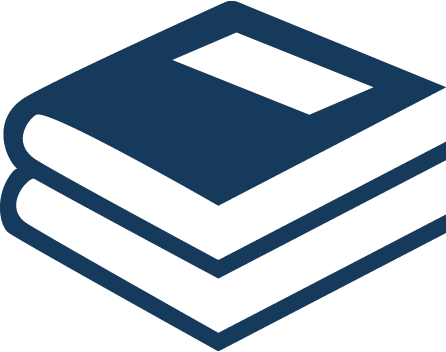 What are the different personalities you are likely to encounter in the classroom?
2
REVIEW:
PREPARE YOURSELF
What are some strategies for dealing with disruptive participants?
3
GROUPACTIVITY
PUT IT INTO ACTION
PARTICIPANT GOAL SETTING
What behavior will I change? 
By when can I make the change? 
How will I know I reached my goal? 
What actions must I take to change? 
Why is this behavior change important to me? What challenges might I face? 
What will I do to overcome those challenges? 
What can help me make these changes? 
How will I keep myself motivated? 
How will I hold myself accountable?
AFTER THE LESSON
Strategies to reinforce learning at home


Providing additional resources and social media links


Share evaluation data with program administrator
What should you consider when setting goals with participants?
1
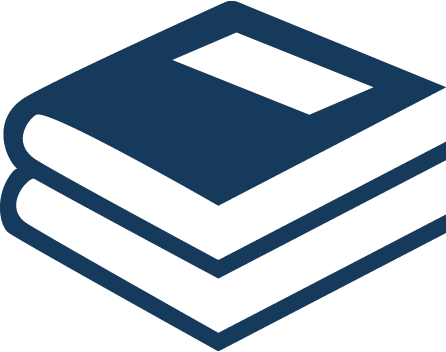 REVIEW:
PUT IT INTO ACTION
What actions must be taken after your nutrition lesson?
2
Training Objectives
Review
Why is it helpful to set behavior change goals with participants?
Which handouts would you complete before delivering an effective nutrition education lesson?
What is the purpose of nutrition education?
How can you use information in the Nutrition Educator Guide to prepare and deliver effective nutrition education?
What are three things you need to know about your audience before planning a lesson?
What are two strategies for engaging participants with diverse classroom behavior and learning styles?
3
2
1
5
4
6
POSTTEST
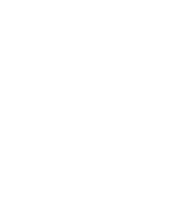 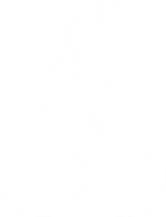 Thank 
You
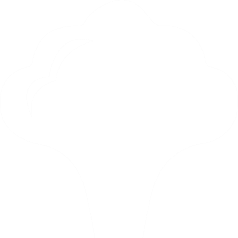 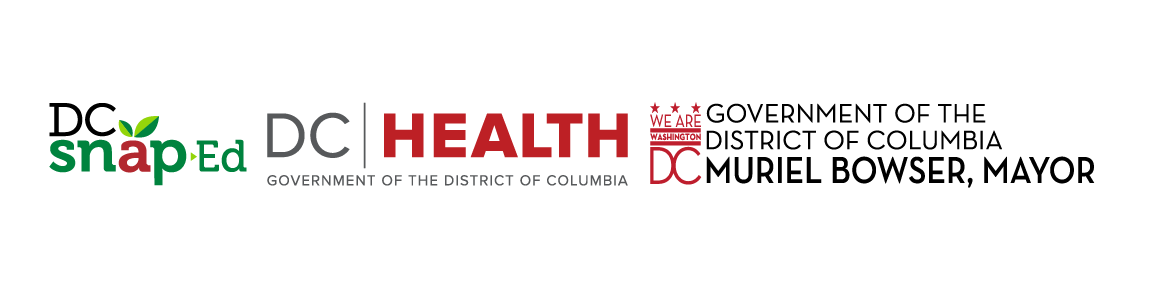